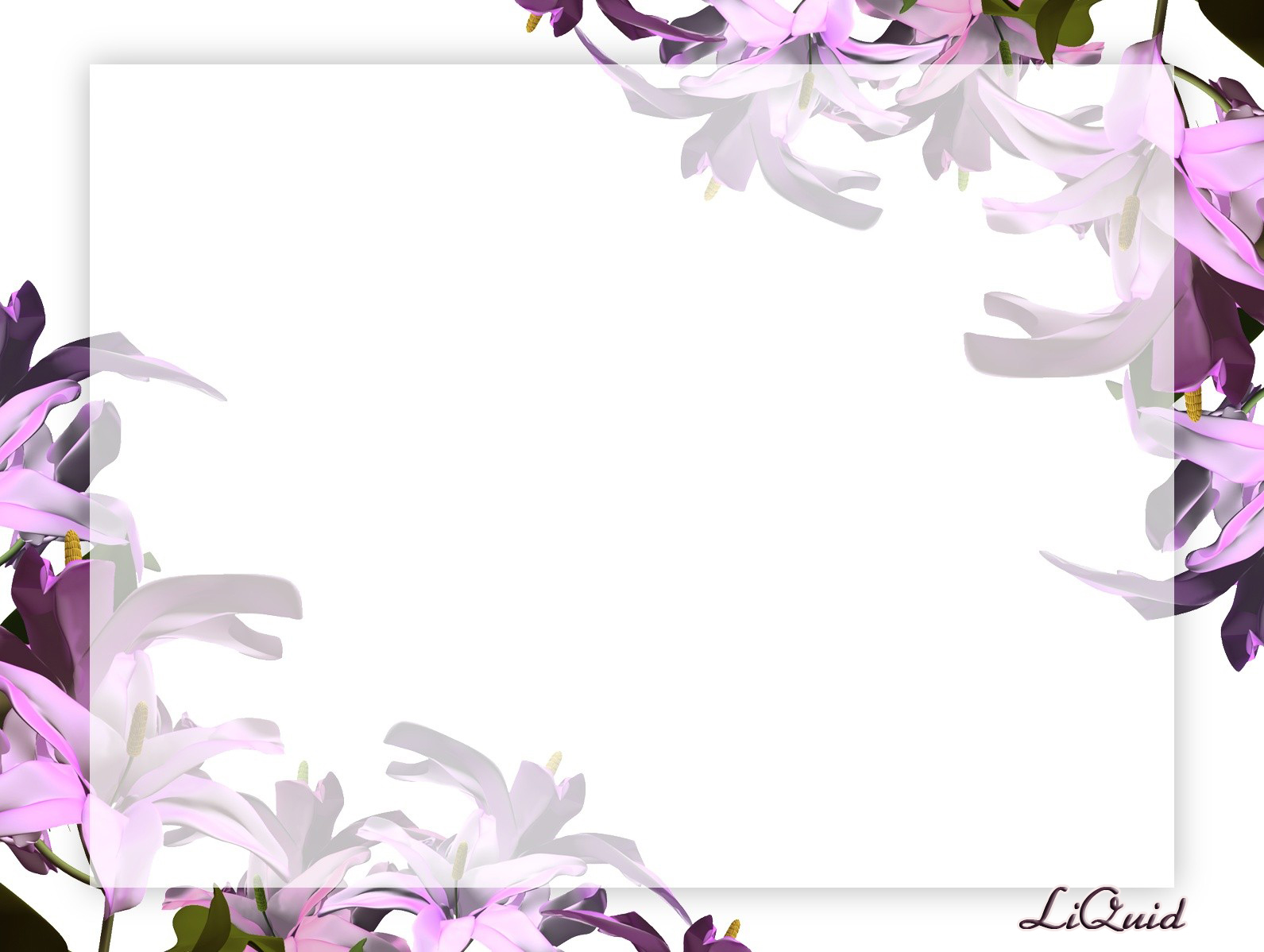 SISTEMATIKA PENULISAN DAN ABSTRAKSI
DALAM KARYA TULIS ILMIAH
MKU
BAHASA INDONESIA
UNIVERSITAS LAMPUNG
			2025
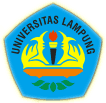 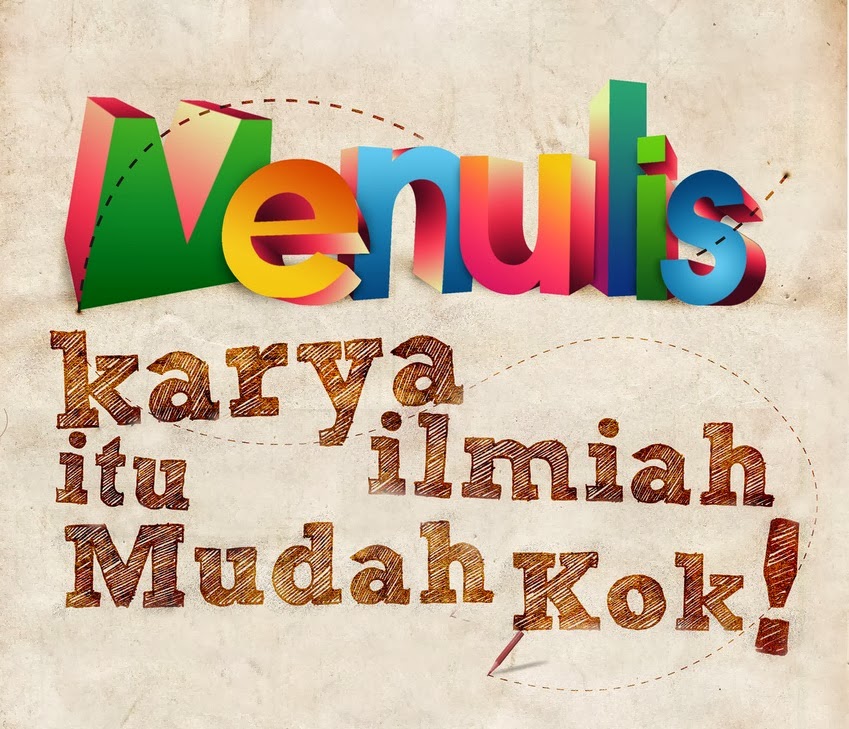 Kaidah Penulisan dalam Karya Tulis Ilmiah
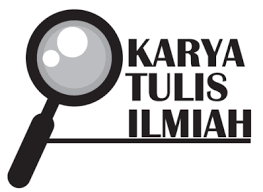 Kaidah Kebahasaan
pemilihan dan penggunaan kata/ diksi
penyusunan alinea
penyusunan kalimat
Kaidah Ejaan
penulisan huruf
penulisan angka dan lambang bilangan
penulisan singkatan dan akronim
Penggunaan tanda-tanda baca
penulisan kata
penulisan unsur-unsur serapan
Sistematika Penulisan Karya Tulis Ilmiah
Penulisan dilakukan sesuai dengan aturan yang digunakan, dan terdapat dalam buku Pedoman Penulisan Karya Ilmiah Universitas Lampung.
(HALAMAN AWAL)
	COVERHALAMAN JUDULHALAMAN PENGESAHANABSTRAKSIKATA PENGANTARDAFTAR ISIDAFTAR LAMPIRANDAFTAR TABEL/GAMBAR/GRAFIK, DLL
	(HALAMAN ISI)
	BAB I PENDAHULUANPada BAB I yang berisi Pendahuluan, memuat beberapa subbab yaitu:
	1.1  Latar Belakang Masalah1.2  Rumusan Masalah1.3  Tujuan Penelitian1.4  Manfaat Penelitian1.5  Batasan Masalah1.6  Definisi Istilah (boleh disertakan dan boleh tidak disertakan)1.7  Hipotesis
BAB II KAJIAN PUSTAKA atau LANDASAN TEORIPada BAB II ini berisi teori-teori yang digunakan dalam penelitian, biasanya memuat beberapa subbab antara lain:
	2.1  Kajian Teoretis2.2  Kerangkan Pemikiran2.3  Hipotesis
	BAB III METODOLOGI PENELITIAN
	3.1  Waktu dan Tempat Penelitian3.2  Metode dan Rancangan Penelitian3.3  Populasi dan Sampel Penelitian3.4  Instrumen Penelitian3.5  Metode Pengumpulan Data3.6  Analisis Data
	BAB IV HASIL DAN PEMBAHASAN
	4.1  Hasil Penelitian4.2  Pembahasan Penelitian
	BAB V PENUTUP
	5.1  Kesimpulan5.2  Saran
	(BAGIAN AKHIR)
	DAFTAR PUSTAKALAMPIRAN
Abstrak
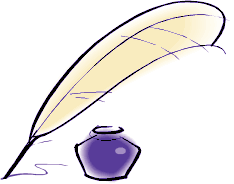 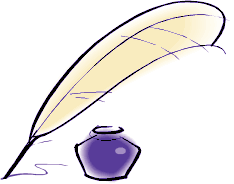 Tulisan singkat yang berisi gambaran secara menyeluruh mengenai aktivitas/kegiatan penelitian yang dilakukan. Abstrak biasanya diletakkan di bagian awal sebuah karya ilmiah atau pun laporan hasil penelitian sebagai informasi awalan bagi para pembaca.
Hal yang Perlu diperhatikan:
Jumlah kata maksimal adalah 250 kata
Jarak antar baris 1 spasi
Bahasa asing harus dicetak miring 
Terdiri dari tiga paragraf
	Paragraf pertama memuat judul penelitian, rumusan 	masalah, latar belakang, dan tujuan penelitian.
	Paragraf kedua memuat metode penelitian, teknik 	analisis data, dan landasan teori
	Paragraf ketiga memuat hasil atau kesimpulan
Kata kunci yang diberikan sekitar tiga sampai lima kata 	yang dipisahkan dengan tanda koma
Abstrak yang singkat, padat, dan jelas.